Communication & organizational professionalism in clinical settings
Presented as part of the Health Communication Online Master’s Program conference
University of Illinois, Urbana-Champaign
March, 2017

Presented by:
Lou Clark, M.F.A., Ph.D.
Assistant Professor of Medicine & Nursing
Deputy Director of Clinical Simulation & Learning
Val G. Hemming Simulation Center
Uniformed Services University of the Health Sciences
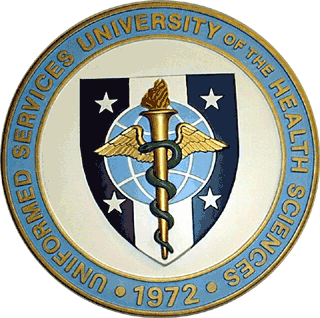 Please note that I, Lou Clark, am sharing the following materials that have been presented previously as part of the Advanced Media Communication elective course for 4th year medical and doctoral students in nursing at Uniformed University of the Health Sciences (USUHS) in the Washington DC area. USUHS learners are active duty military members studying to be physicians, nurses, and clinical psychologists. USUHS is affiliated with Walter Reed Hospital in Bethesda, MD. I am a full time faculty member at USUHS in addition to being a lecturer in UI’s HCOM program. I have presented on related topics for postsecondary learner groups including undergraduate, masters, doctoral, residents, and providers of a variety of allied health fields.
In addition to being a communication scholar, I have been a medical educator utilizing simulation based learning techniques to support health care trainees in developing their clinical and communication skills for the past 10 years. 
I am currently the Director of Clinical Simulation & Learning for USUHS which means I oversee a staff that implements more than 350 events each year for our learners who are active duty military members. These events utilize standardized or simulated patients (SPs), high fidelity manikins, and task trainers. 
I have included a short video along with the Essential Elements of Clinical Communication Assessment tool that I recommend you watch and review before looking through these slides. These materials will contextualize the slides for you.
PRESENTATION PREVIEW
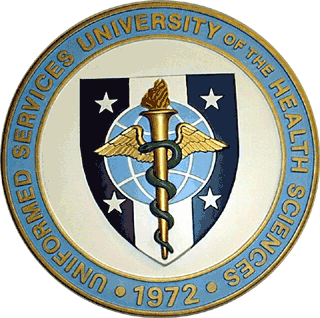 Please take a minute to write down one or two professional goals you have that are related to how you communicate in the clinic
Goal setting
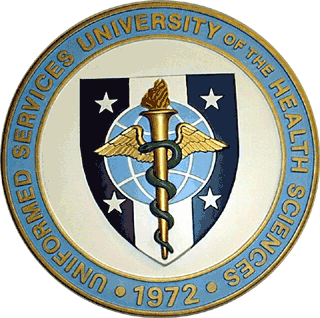 Both approaches are needed in the clinic:
Interpersonal – individual patient/provider interactions
Organizational – coordinated, team-based patient care
Communication as interpersonal & organizational
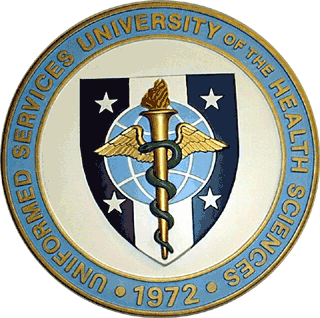 Turn to a partner(s) to discuss a time when you have used interpersonal communication and organizational communication in the clinic
Large group sharing
5 to10 minutes total
Activity – discuss interpersonal & organizational communication
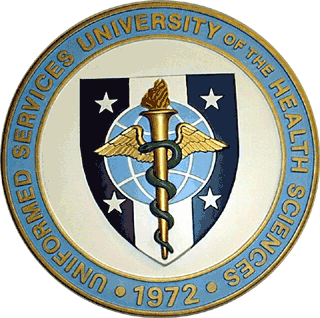 No standard tool used across medical schools to assess communication skills
Medical student’s communication skills are often assessed by standardized or simulated patients (SPs)
Most major U.S. med schools use SPs to assess medical student’s communication skills
EEC (Essential Elements of Communication), based on Kalamazoo Consensus Statement, is an example of a communication skills assessment tool used in medical education
EEC was created in 2005 in large part because that was the year that the National Board of Medical Examiners began to test all U.S. medical students as part of their licensing exam requirements on communication skills with standardized patients
Brunett, P. H., Campbell, T. L., Cole-Kelly, K., Danoff, D., Frymier, R., Goldstein, M. G., & Lang, F. (2001). Essential elements of communication in medical encounters: the Kalamazoo consensus statement. Academic Medicine.
Communication Skills Training in health profession curriculums
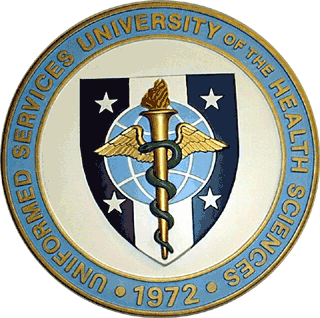 Opening the Discussion
Building Rapport 
Gathering Information
Understanding the Patient Perspective
Sharing Information
Reaching Agreement (regarding a treatment plan)
Providing Closure
Brunett, P. H., Campbell, T. L., Cole-Kelly, K., Danoff, D., Frymier, R., Goldstein, M. G., & Lang, F. (2001). Essential elements of communication in medical encounters: the Kalamazoo consensus statement. Academic Medicine.
Key clinical communication skills for health care providers
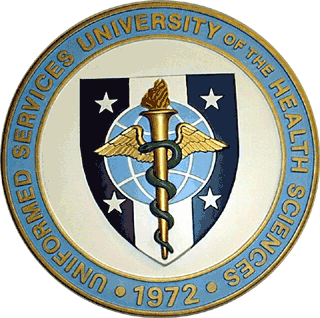 At this time, you have the opportunity to do a self-assessment using the EEC Global Rating scale
Reflect on a recent clinical encounter with a patient (the more recent the better)
Score each section by selecting the behavioral anchors first (small bubbles) which represent specific communication skills
Then, after reviewing which behavioral anchors you selected, give yourself an overall rating for each section (5 is the highest and 1 is the lowest.
15 minutes
Activity part 2-assess yourself using the eec global rating scale
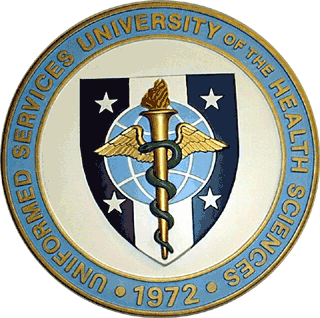 Use a different color pen
Think of a recent encounter when you were a patient
Score the provider on how effectively s/he communicated with you when you were a patient
10 minutes
Activity part 2-assess your provider as a patient using the eec global rating scale
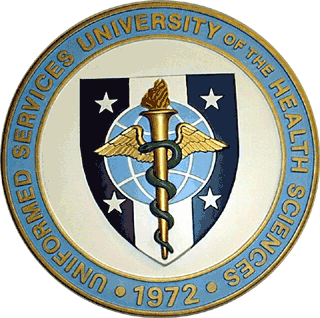 Large group discussion on your experiences of performing the self-assessment versus recalling experiences as a patient
15 minutes
Discussion interpersonal communication skills: your experience as patient vs. provider
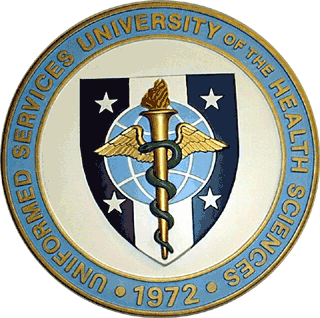 Trust
Patient Safety and Quality of Care
Low Rates of New Liability Claims and Costs
Physician Recruitment and Retention
Physician Well-Being
Staff Engagement and Productivity
 
Brennan, M. D., & Monson, V. (2014, May). Professionalism: good for patients and health care organizations. In Mayo Clinic Proceedings (Vol. 89, No. 5, pp. 644-652). Elsevier.
Characteristics of organizational professionalism in health care
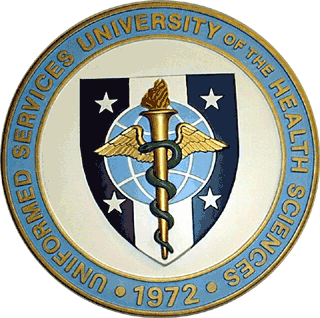 Trust, Patient Safety and Quality of Care, Low Rates of New Liability Claims and Costs, Physician Recruitment and Retention, Physician Well-Being, Staff Engagement and Productivity
The above characteristics of organizational professionalism in health care are dependent on an infinite number of successful moments of interpersonal communication
Successful small moments of clinical communication lead to success at the organizational –clinic-level
Brennan, M. D., & Monson, V. (2014, May). Professionalism: good for patients and health care organizations. In Mayo Clinic Proceedings (Vol. 89, No. 5, pp. 644-652). Elsevier.
Connecting interpersonal to organizational communication
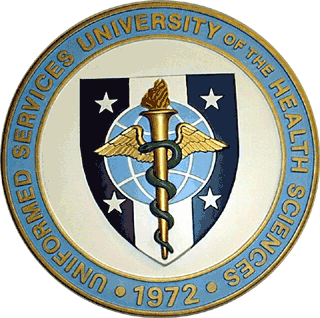 Please review the goal(s) you wrote at the beginning of the workshop
What action steps can you take to work toward your communication-related goals?
Write that step(s) down with your goal as an action plan
Note a timeframe in which to reach your goal(s)
Write steps to reach your goal
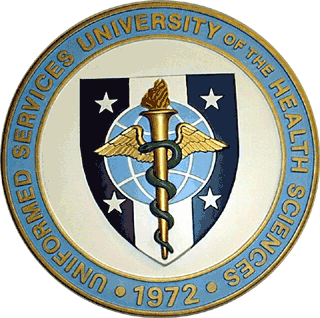 Thank you for participating today!
My contact information is:
	Louise.Clark@simcen.usushs.edu
	(301)295-8139 - office
Contact info & Thank you!
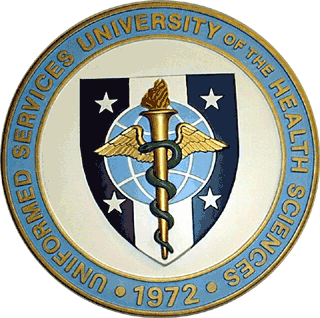